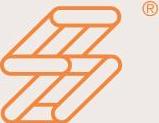 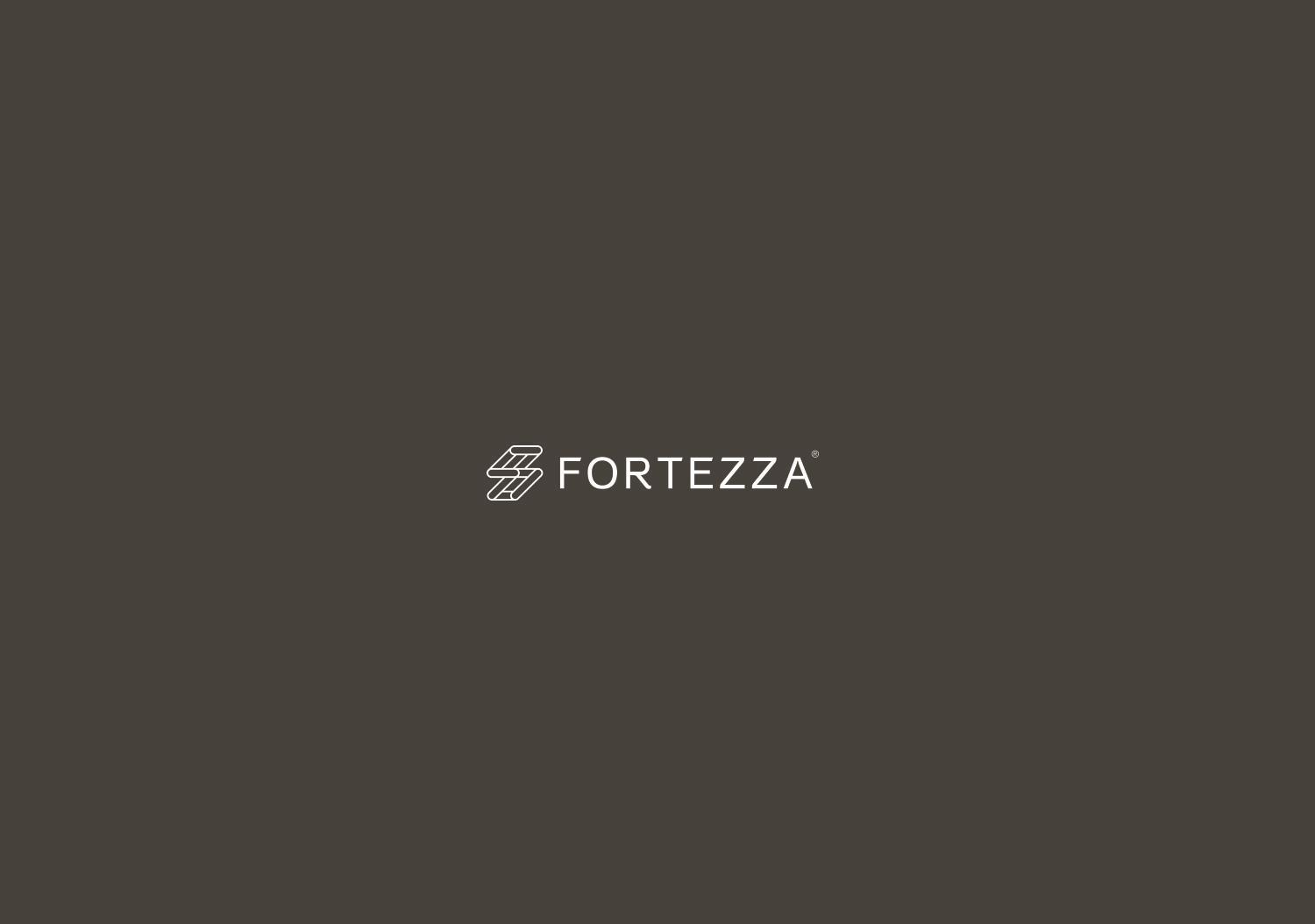 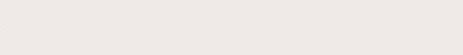 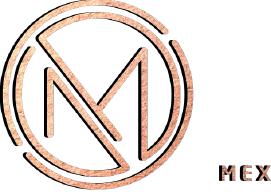 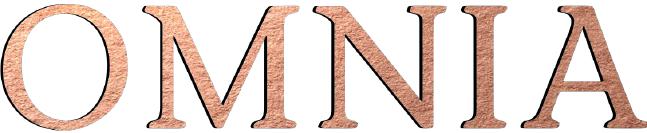 es)
FORTEzzA,
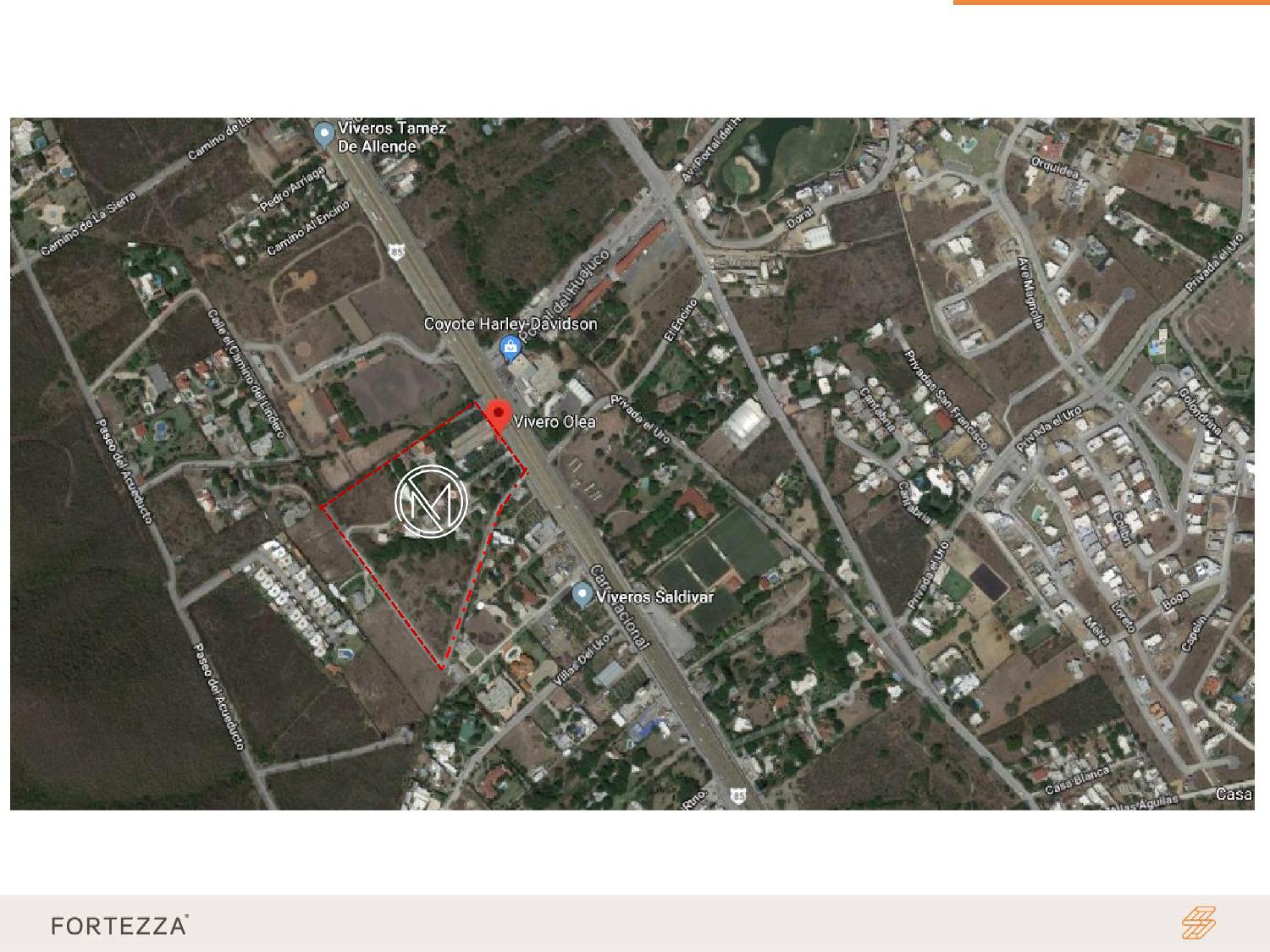 Ubicación
Carretera Nacional km 267 
EL uro Mty NL
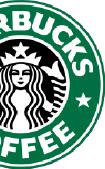 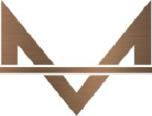 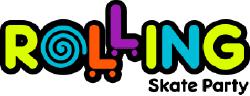 FORTEZZA
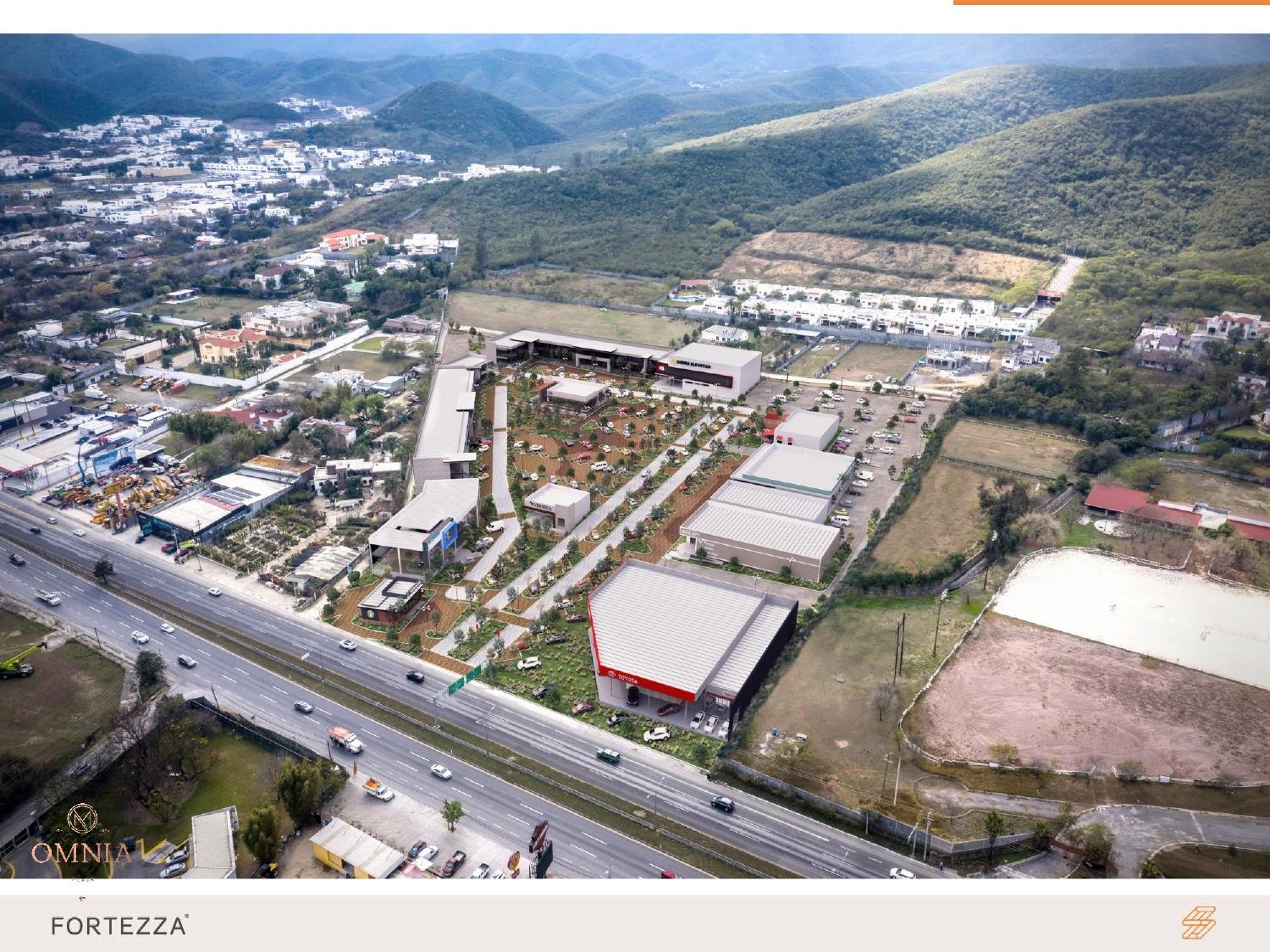 FORT EZZAe
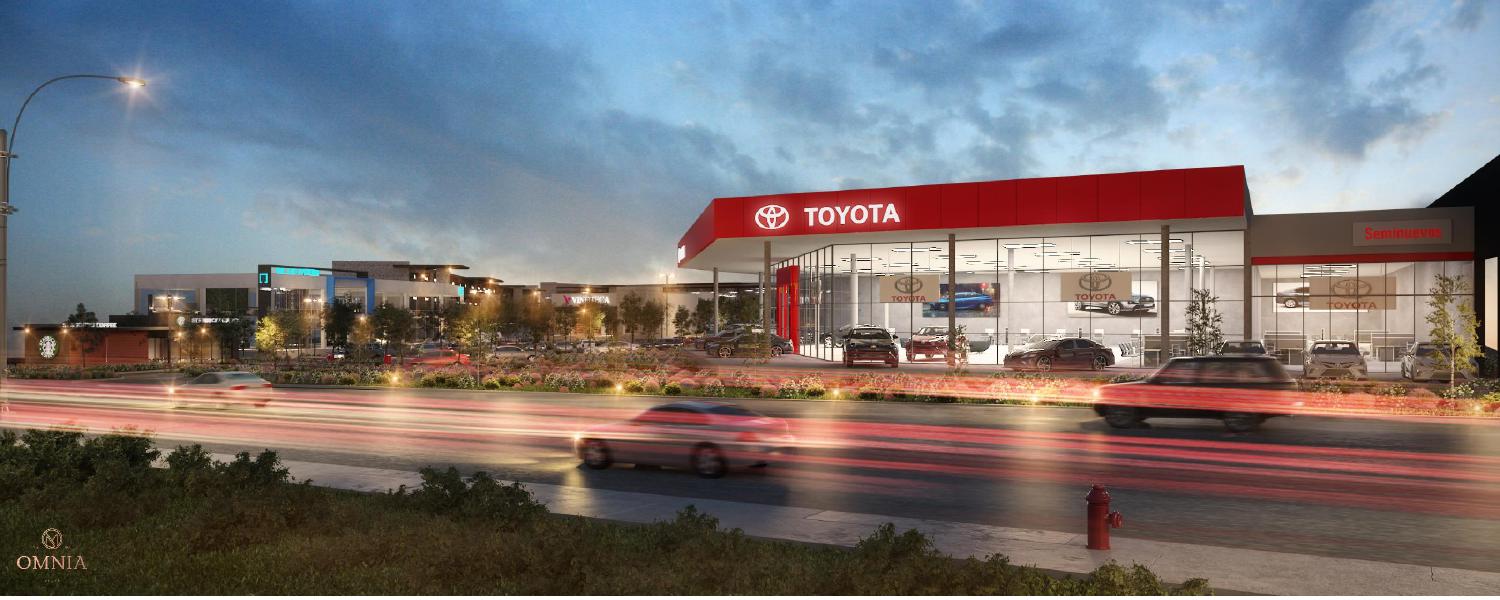 FORTEZZA
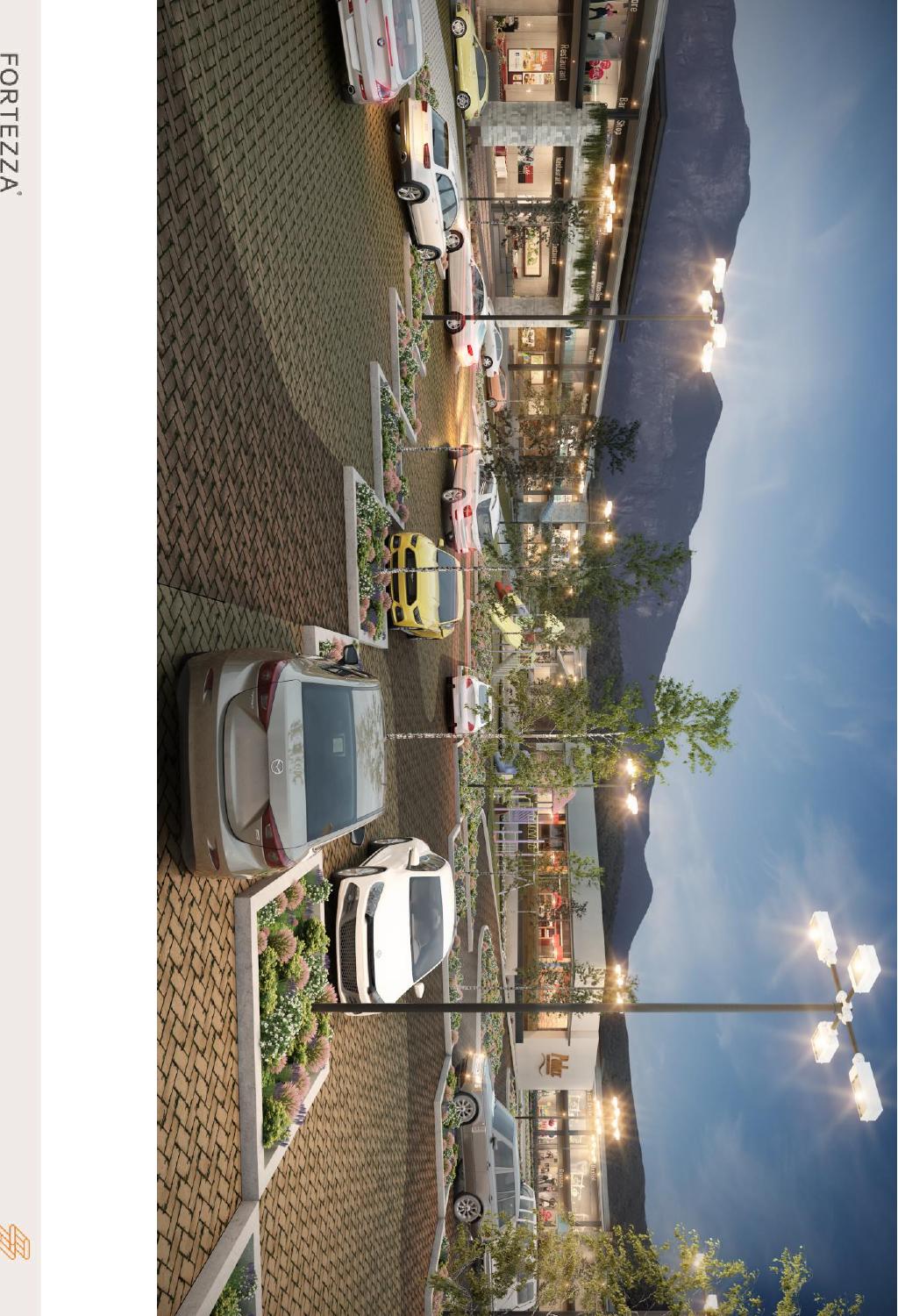 IF/AP/AI VW
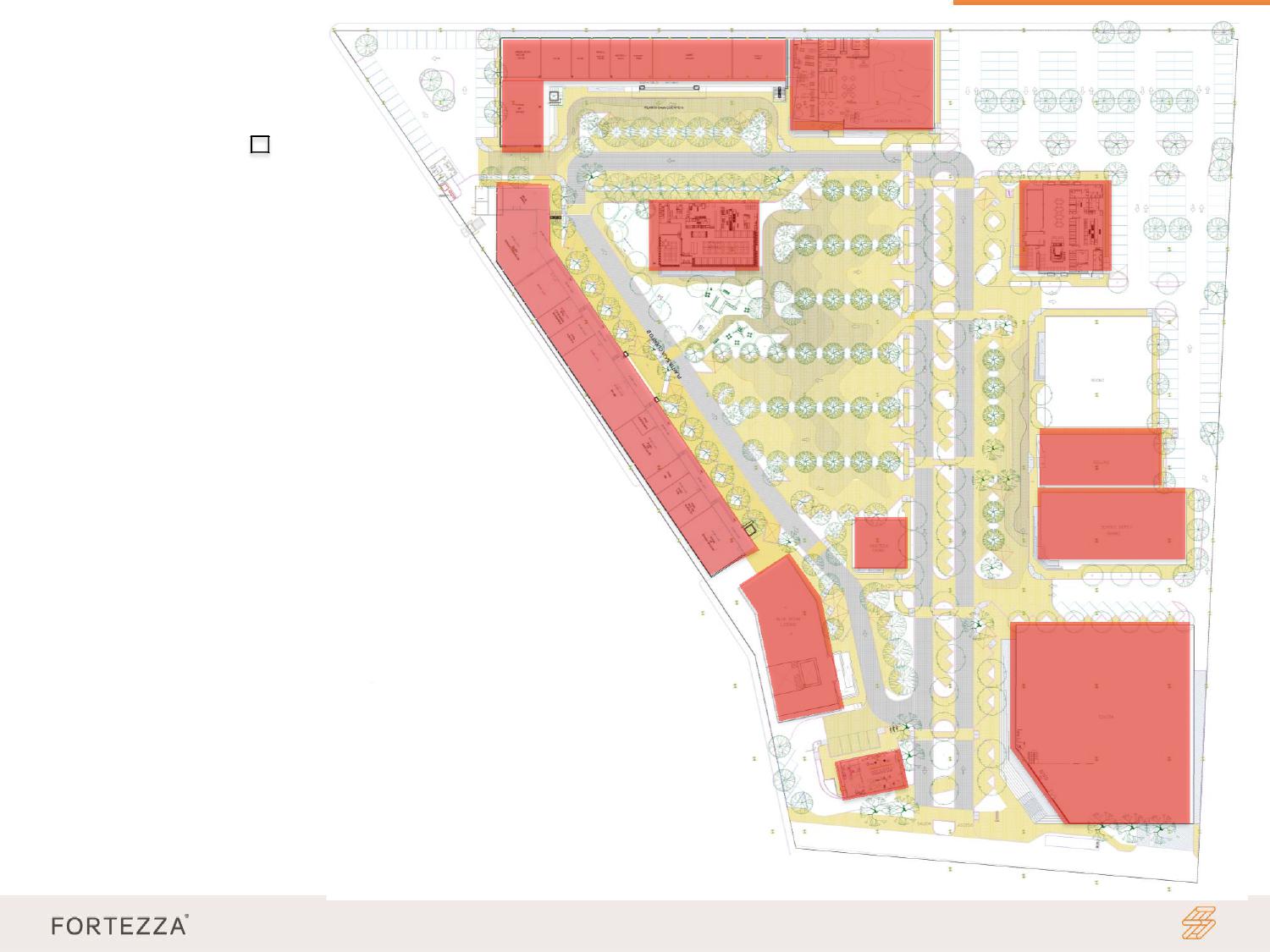 Planta en Conjunto
Espacios disponibles
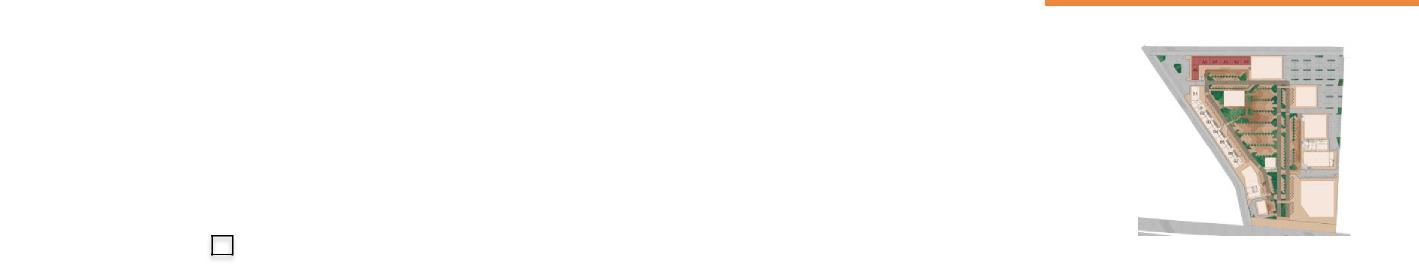 Cuerpo A (Planta Baja )
Espacios disponibles
Plano Llave
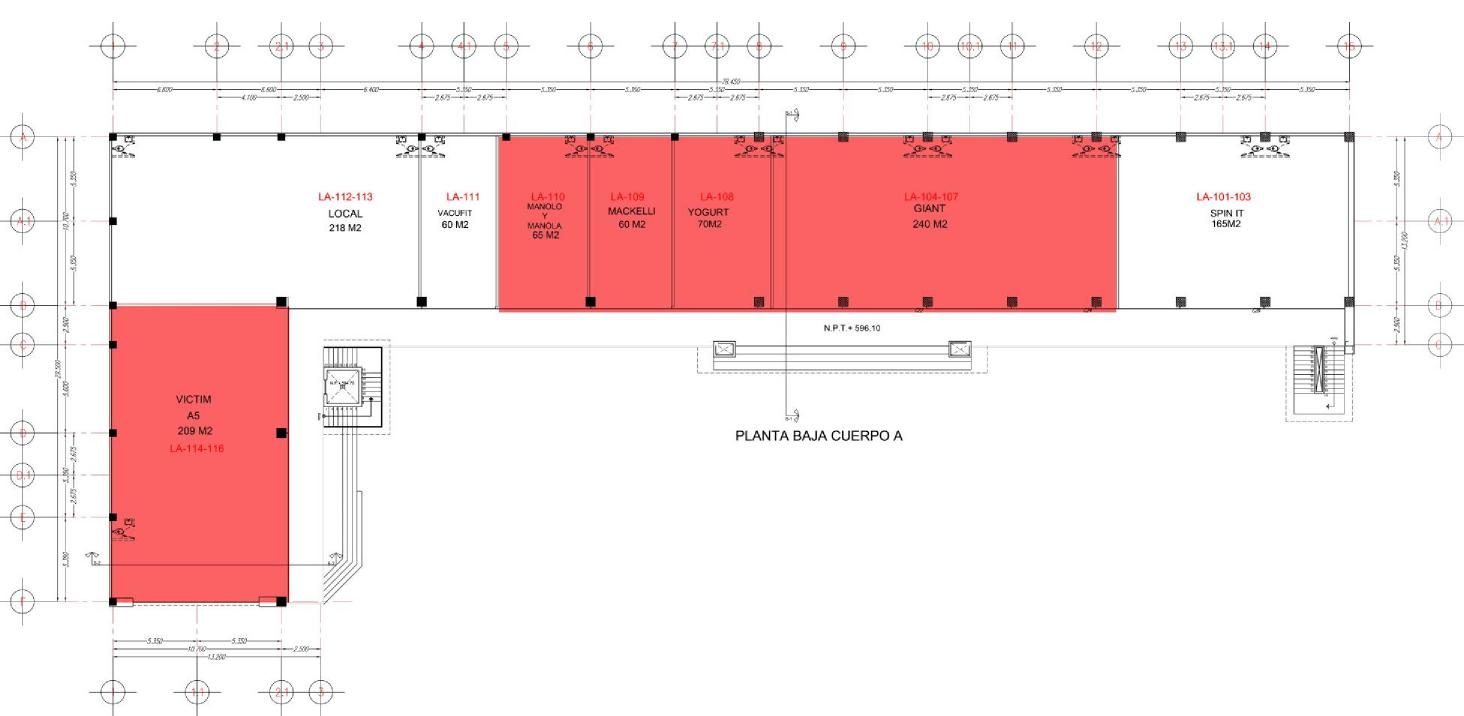 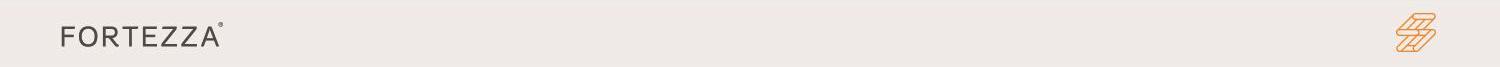 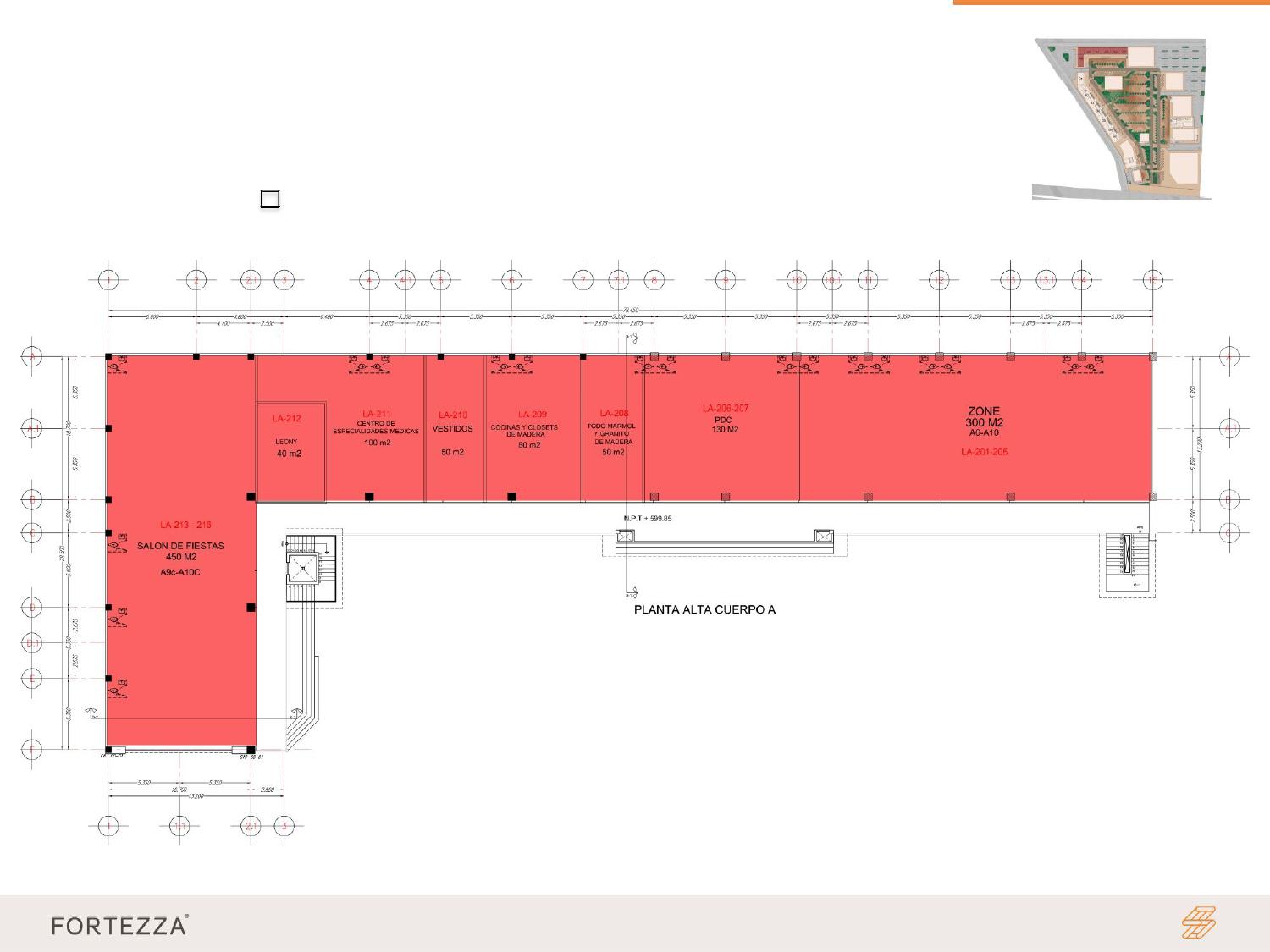 Cuerpo A (Planta Alta )
Espacios disponibles
Plano Llave
Sección B (Planta Baja )
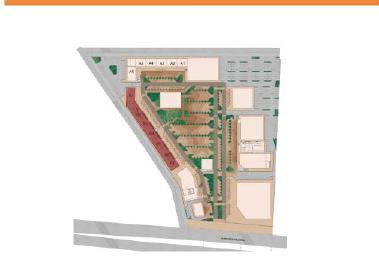 Espacios disponibles
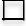 Plano Llave
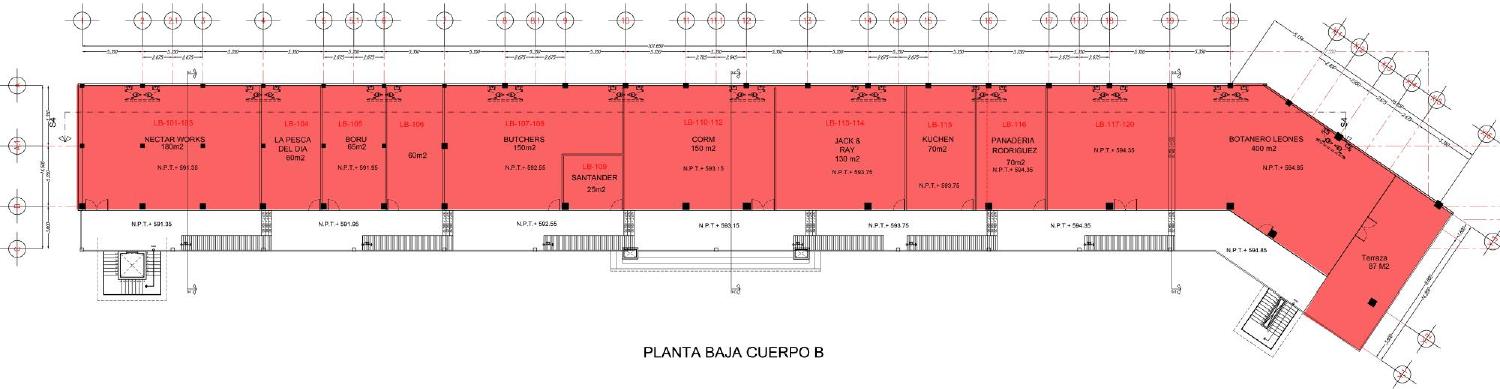 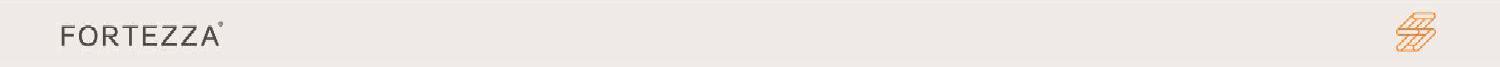 Sección A (Mezzanine)
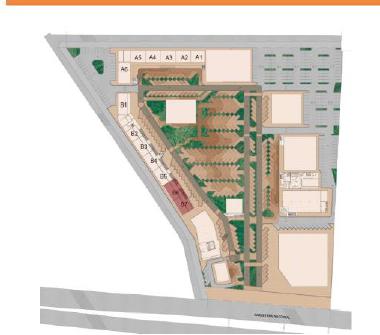 Espacios disponibles
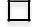 Plano Llave
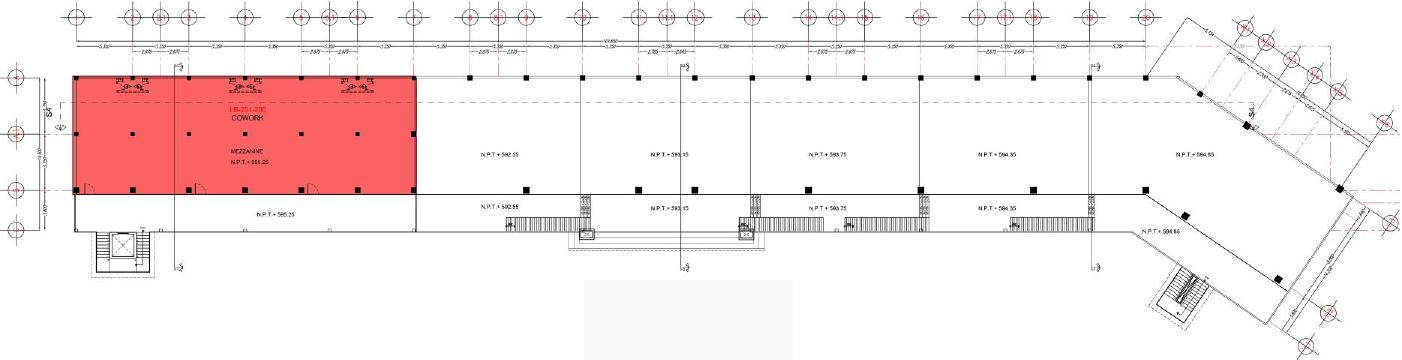 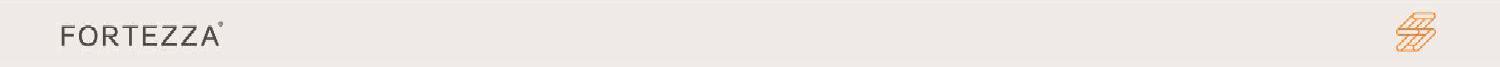 Sección A (Planta Alta )
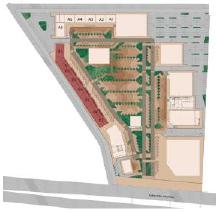 Espacios disponibles
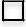 Plano Llave
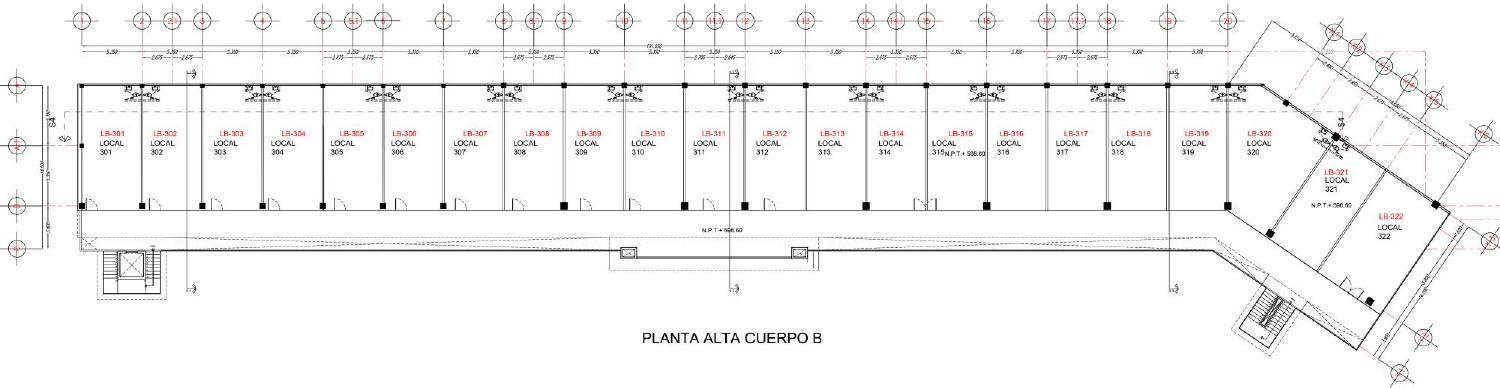 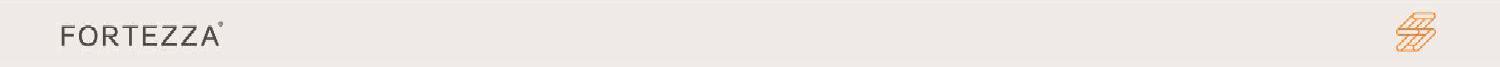 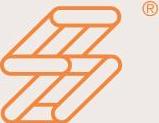